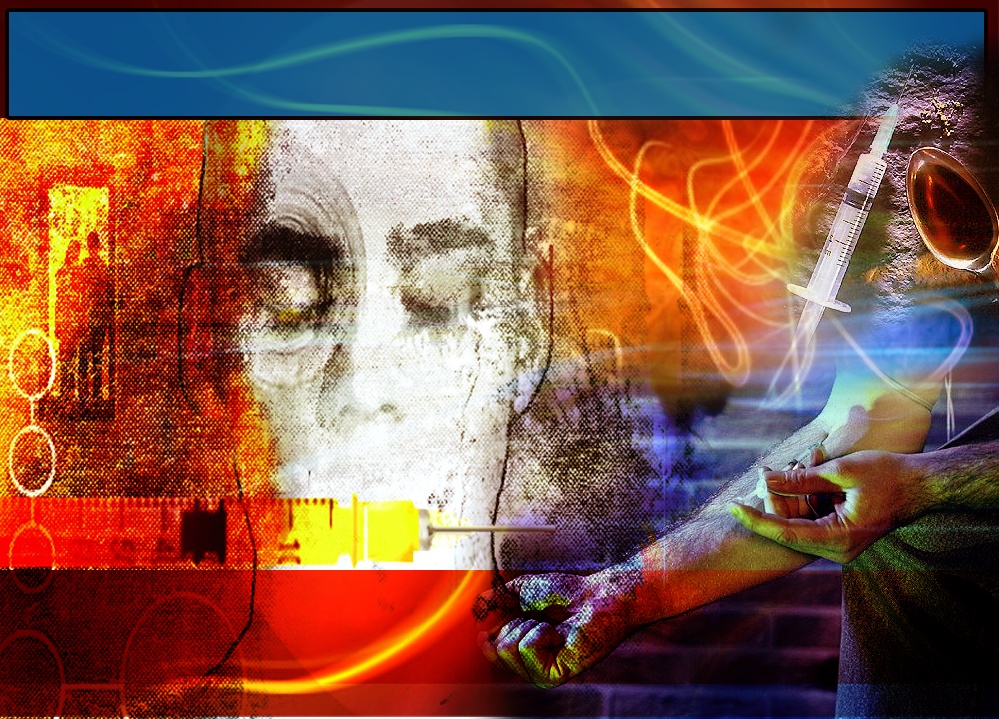 Pujian Kepada Allah S.W.T.
الْحَمْدُ ِللهِ
Segala puji-pujian hanya bagi Allah S.W.T.
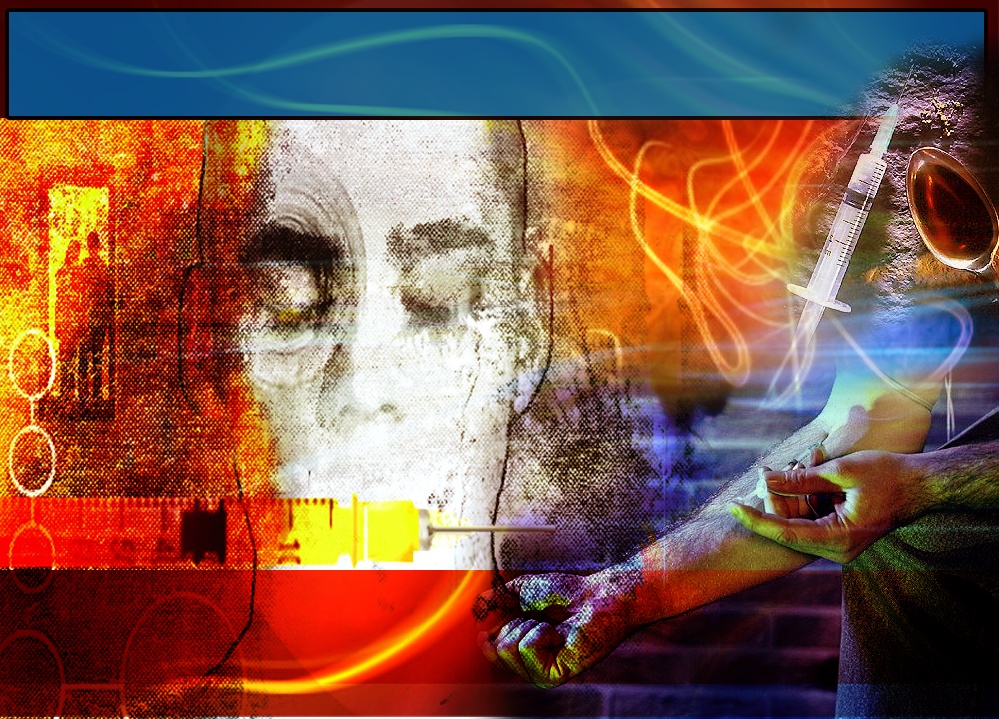 Firman Allah dalam 
Surah an-Nahl, Ayat 114
فَكُلُواْ مِمَّا رَزَقَكُمُ اللهُ حَلالاً طَيِّبًا وَاشْكُرُواْ نِعْمَتَ اللهِ إِن كُنتُمْ إِيَّاهُ تَعْبُدُونَ
Oleh itu, makanlah (Wahai orang-orang Yang beriman) dari apa Yang telah dikurniakan Allah kepada kamu dari benda-benda Yang halal lagi baik, dan bersyukurlah akan nikmat Allah, jika benar kamu hanya menyembahNya semata-mata.
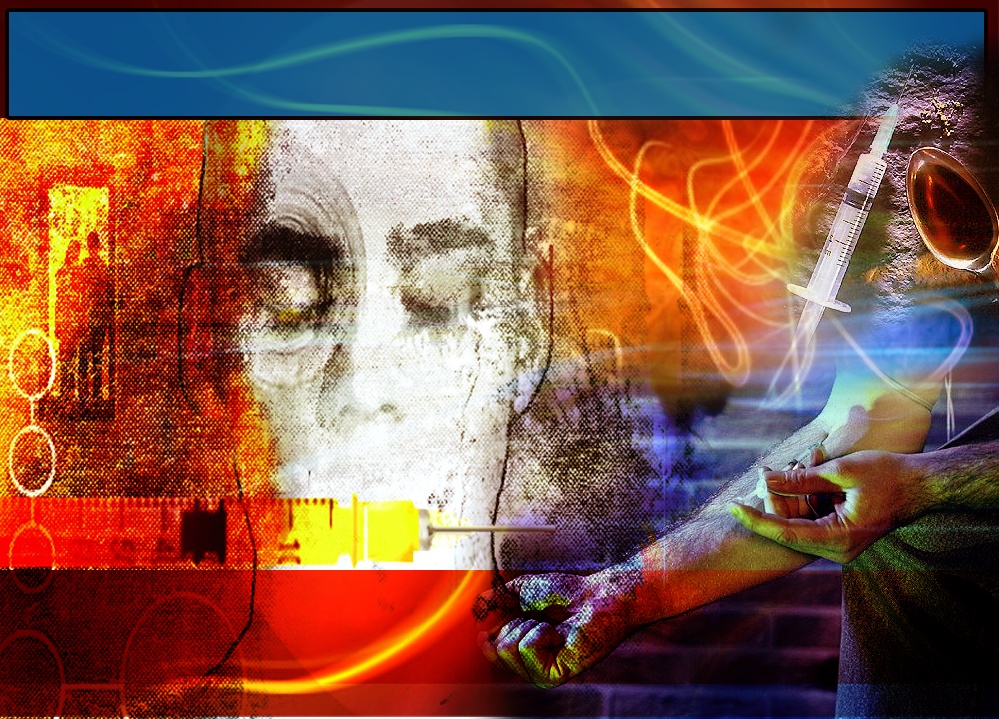 Syahadah
وَأَشْهَدُ أَن لاَّ إِلَهَ إِلاَّ اللهُ وَحْدَهُ لاَشَرِيْكَ لَهُ، 
وَأَشْهَدُ أَنَّ سَيِّدَنَا مُحَمَّدًا عَبْدُهُ وَرَسُوْلُه
Dan aku bersaksi  bahawa sesungguhnya tiada tuhan melainkan Allah Yang Maha Esa, dan Dialah yang Maha Bijaksana, dan aku  bersaksi bahawa nabi Muhammad S.A.W hambaNya dan rasulNya.
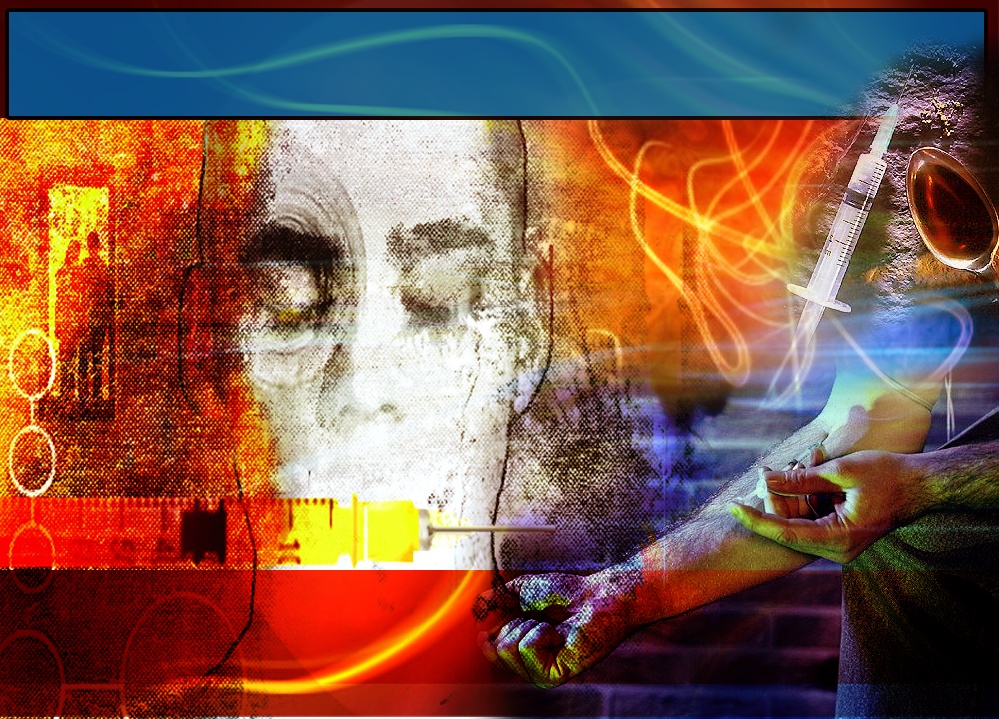 Selawat Ke Atas 
Nabi Muhammad S.A.W
اللَّهُمَّ صَلِّ وَسَلِّمْ عَلَى سَيْدِنَا مُحَمَّدٍ وَعَلَى ءَالِهِ وَصَحْبِهِ أَجْمَعِيْنَ.
Ya Allah, Cucurilah rahmat dan sejahtera ke atas junjungan kami, Nabi Muhammad S.A.W , dan ke atas keluarganya dan para sahabatnya sekalian.
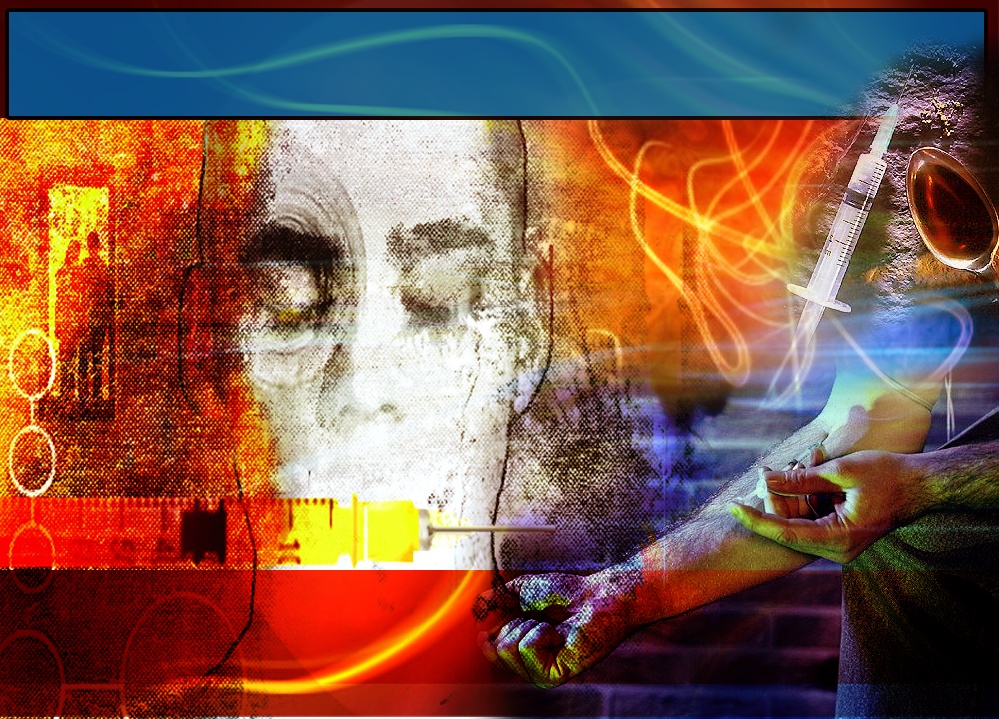 Wasiat Taqwa
اتَّقُوا اللهَ، وَأُوْصِيْكُمْ وَإِيَّاىَ بِتَقْوَى الله، 
فَقَدْ فَازَ الْمُتَّقُوْنَ.
Bertaqwalah kepada Allah, marilah meningkatkan ketakwaan kehadrat Allah Taala, dengan menjunjung segala titah perintahNya dan menjauhi segala laranganNya, sesungguhnya berbahagialah orang-orang yang bertakwa.
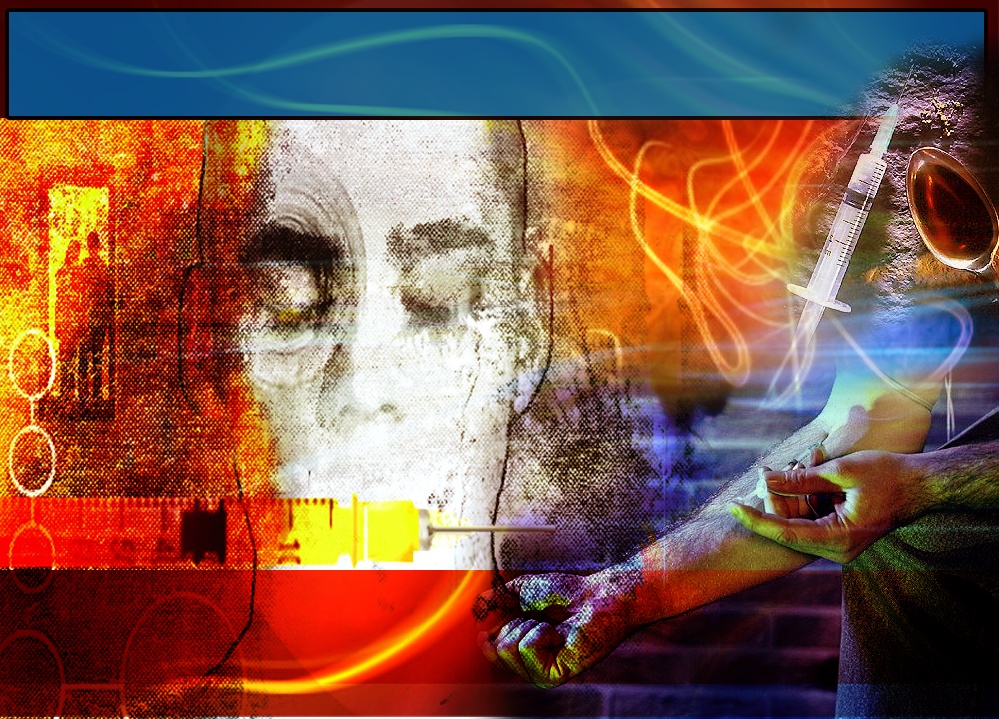 Firman Allah dalam 
Surah al-Baqarah, Ayat 173
إِنَّمَا حَرَّمَ عَلَيْكُمُ الْمَيْتَةَ وَالدَّمَ وَلَحْمَ الْخِنزِيرِ وَمَا أُهِلَّ بِهِ لِغَيْرِ اللّهِ فَمَنِ اضْطُرَّ غَيْرَ بَاغٍ وَلاَ عَادٍ فَلا إِثْمَ عَلَيْهِ إِنَّ اللهَ غَفُورٌ رَّحِيمٌ
Sesungguhnya Allah hanya mengharamkan kepada kamu memakan bangkai, dan darah, dan daging babi, dan binatang-binatang yang disembelih tidak kerana Allah maka sesiapa terpaksa (memakannya kerana darurat) sedang ia tidak mengingininya dan tidak pula melampaui batas (pada kadar benda yang dimakan itu), maka tidaklah ia berdosa. Sesungguhnya Allah Maha Pengampun, lagi Maha Mengasihani.
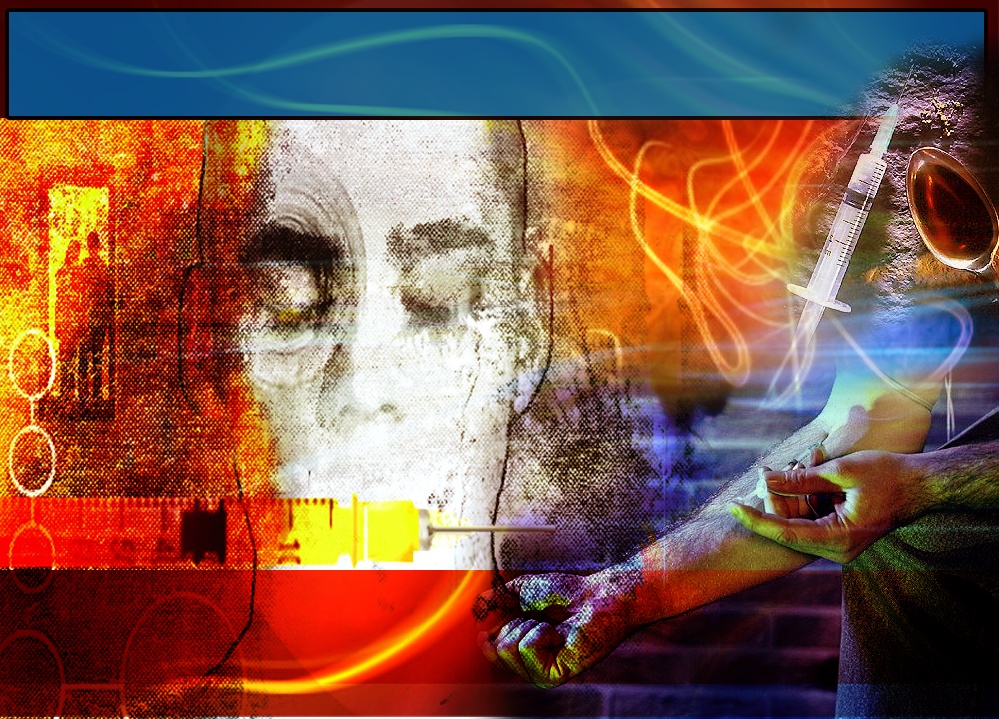 Islam mengatur kehidupan manusia dengan lengkap dan sempurna. Dua perkara umum 
di dalam prinsip halal
Pertama
Bagaimana sesuatu perkara atau 
benda itu diperolehi
Kedua
Benda atau barangan tersebut itu sendiri mengikut hukum syara’ atau sebaliknya
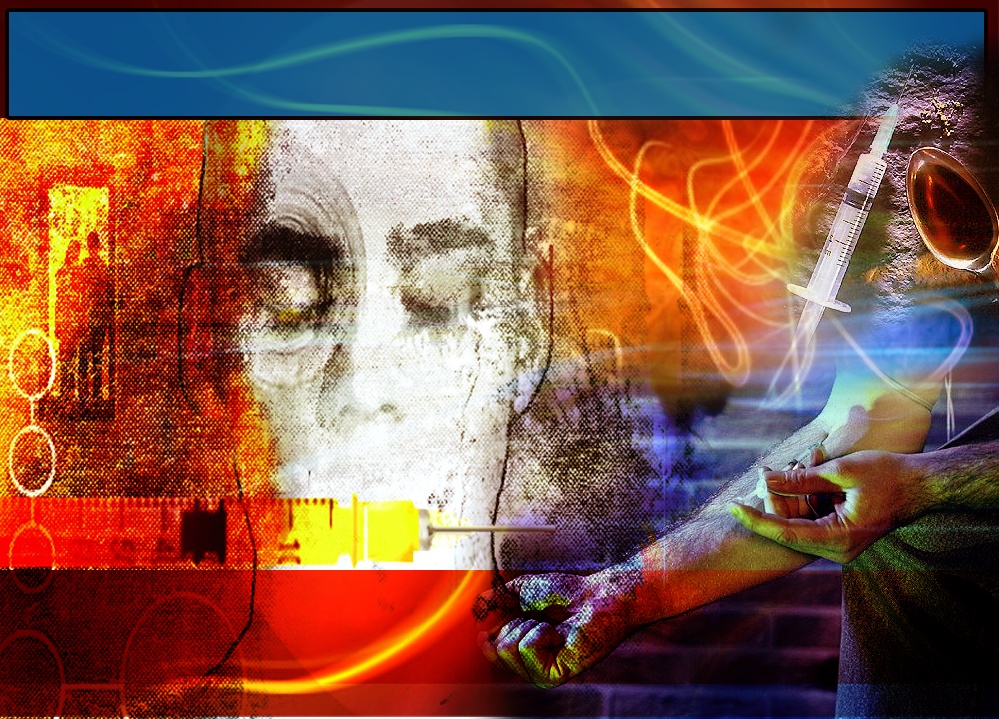 Setiap Muslim hendaklah memakan makanan yang halal sahaja
Firman Allah dalam 
Surah al-Baqarah, Ayat 168
يَا أَيُّهَا النَّاسُ كُلُواْ مِمَّا فِي الأَرْضِ حَلاَلاً طَيِّباً 
وَلاَ تَتَّبِعُواْ خُطُوَاتِ الشَّيْطَانِ إِنَّهُ لَكُمْ عَدُوٌّ مُّبِينٌ
Wahai sekalian manusia! makanlah dari apa yang ada di bumi yang halal lagi baik, dan janganlah kamu ikut jejak langkah Syaitan; kerana sesungguhnya syaitan itu ialah musuh yang terang nyata bagi kamu.
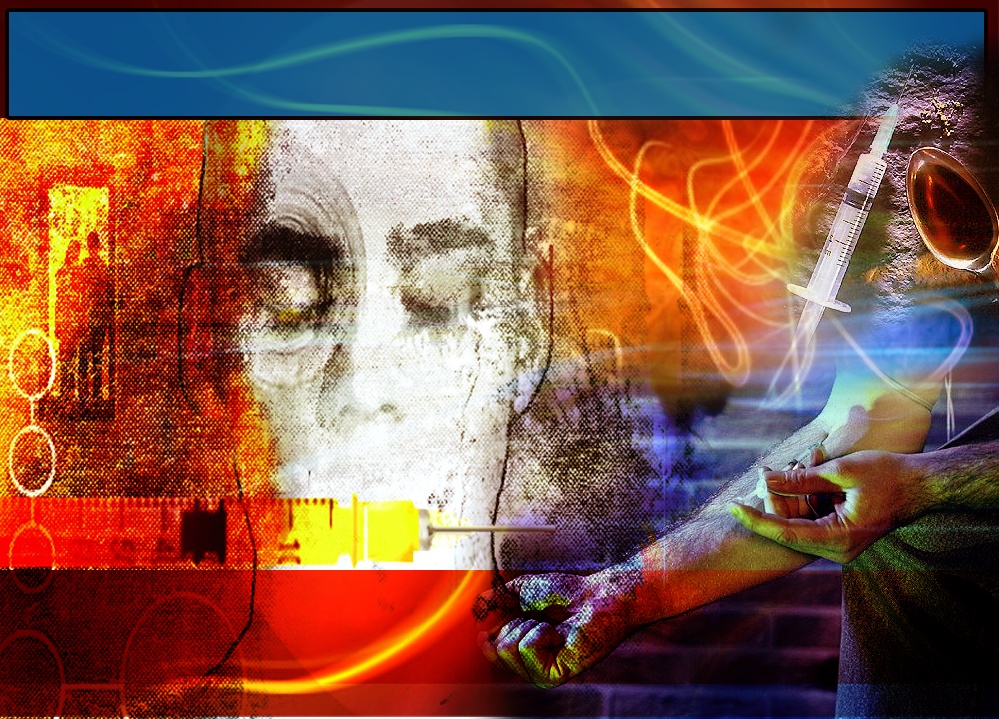 Pemakanan halal adalah baik untuk fizikal dan kesihatan
Segala perintah adalah untuk kemaslahatan dan bukan untuk memudharatkan diri
Islam amat menuntut umatnya mencari hanya rezeki yang halal.
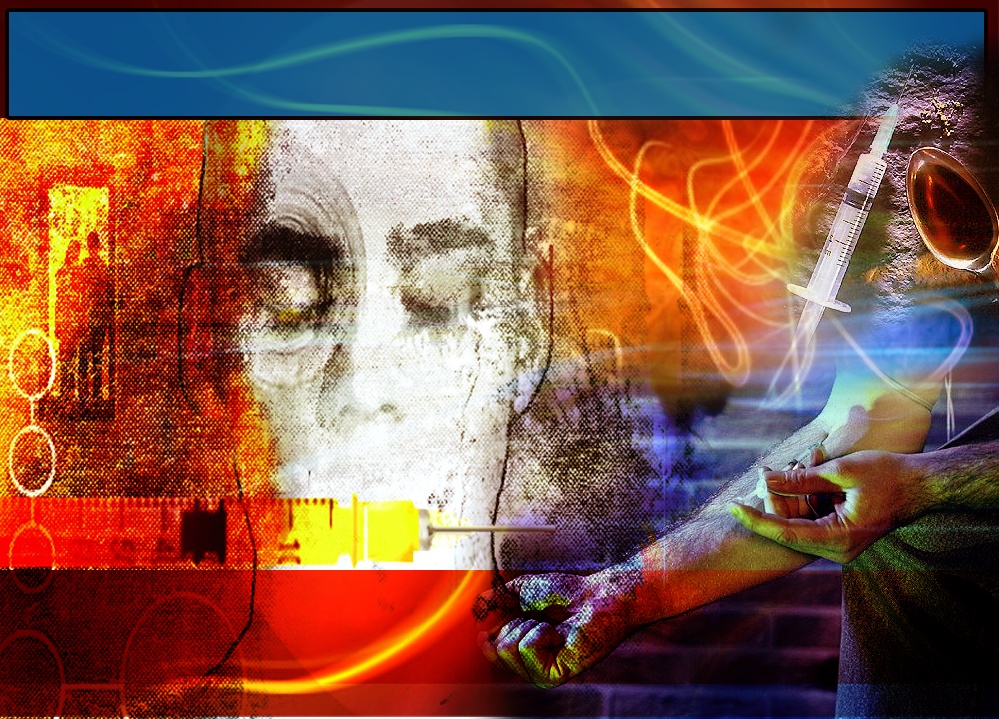 Sabda Rasulullah SAW
طَلَبُ الْحَلاَلِ فَرِيْضَةٌ بَعْدَ الْفَرِيْضَةِ.
Mencari rezeki yang halal itu adalah satu kefardhuan selepas kefardhuan yang lain.
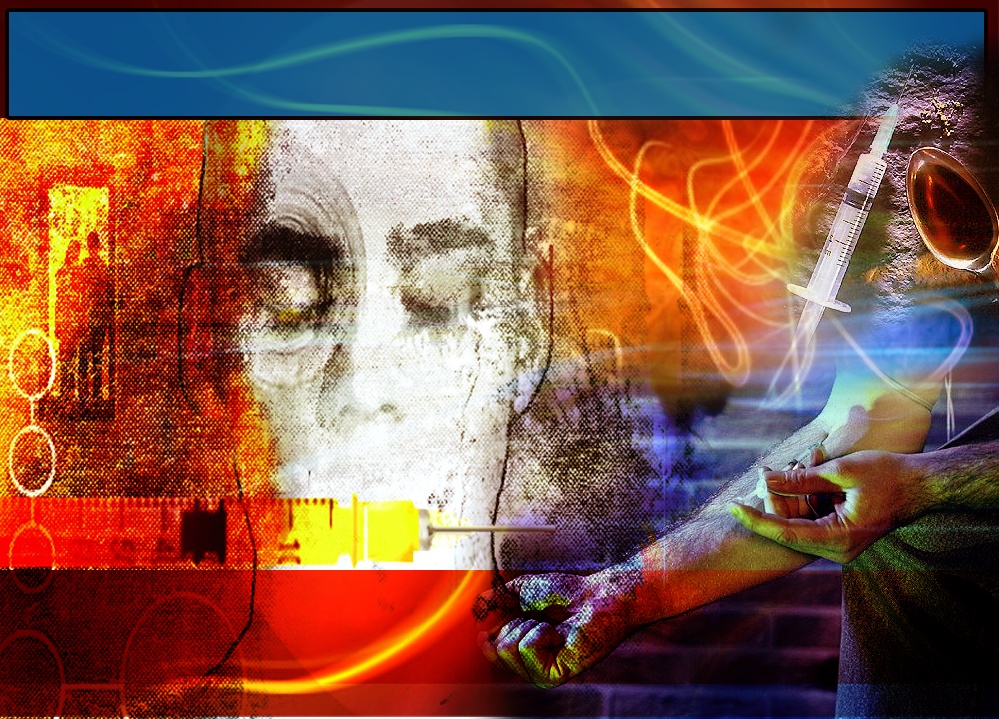 Rezeki yang halal akan menjamin kesejahteraan keluarga
Melahirkan keluarga yang aman 
dan bahagia
Individu dan masyarakat yang baik, akan menjamin kesejahteraan negeri dan negara
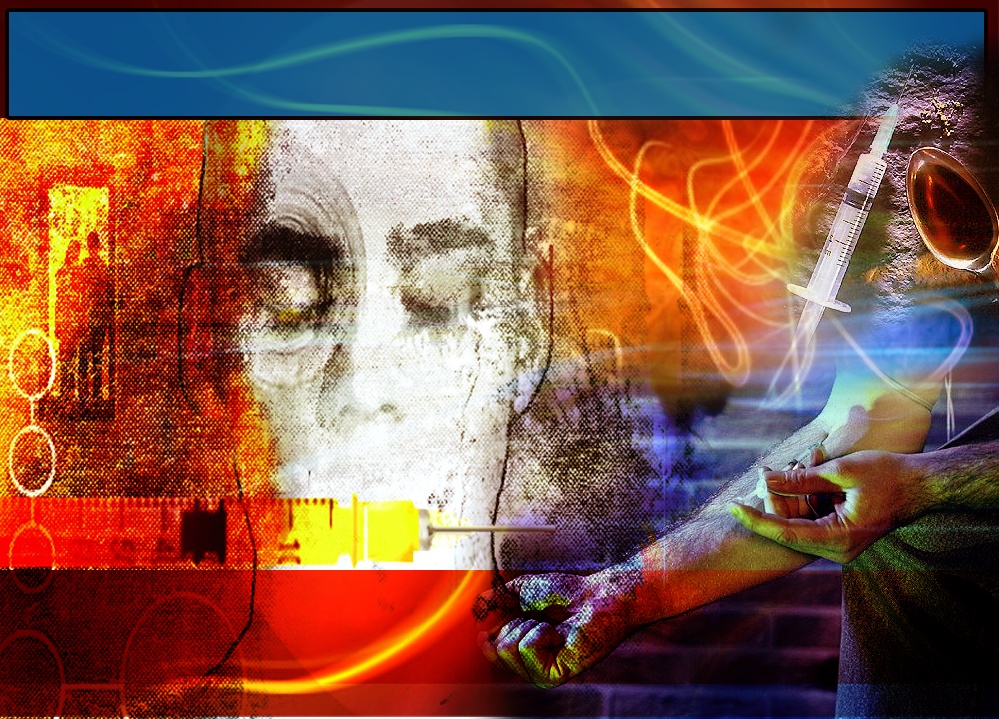 Kepelbagaian pilihan makanan dan barangan kegunaan harian
Kita masih bergantung bahan yang di import dalam penghasilan sesuatu barangan.
Terdedah kepada isu halal dan haram
Pengusaha luar negara kebanyakannya 
terdiri dari bukan Islam.
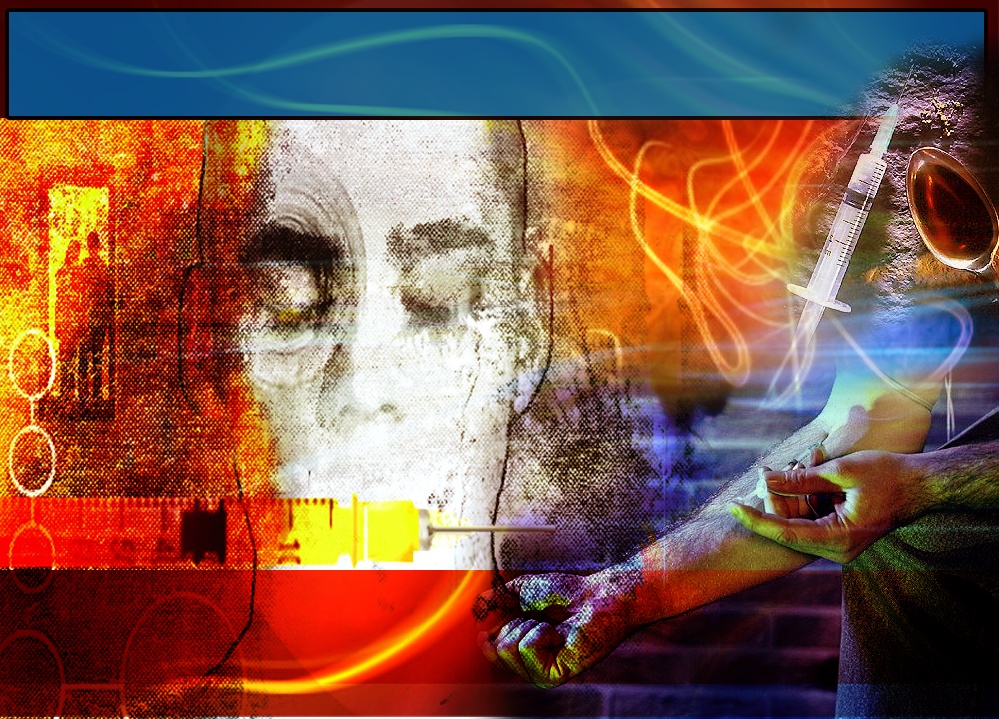 Antara usaha untuk mempastikan jaminan halal
Skim pengsijilan dilaksanakan di Malaysia
Logo halal JAKIM diberikan kepada barangan atau makanan/minuman selepas melalui proses pemeriksaan halal yang ketat dan telus.
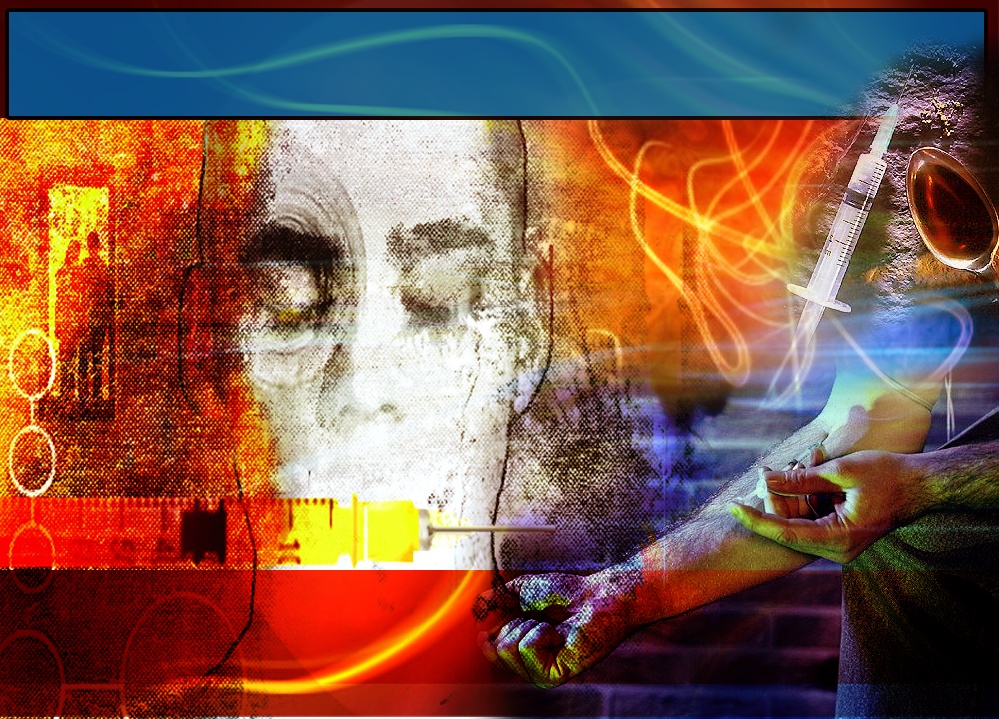 Tujuan mewajibkan pengunaan barangan halal
Lahirkan peribadi manusia yang sehat mental, jiwa dan fizikal.
Setiap apa yang dimakan boleh mempengaruhi pembentukan dan kesihatan seseorang
Makanan halal akan mempengaruhi perilaku manusia ke arah kebaikan dan begitulah sebaliknya
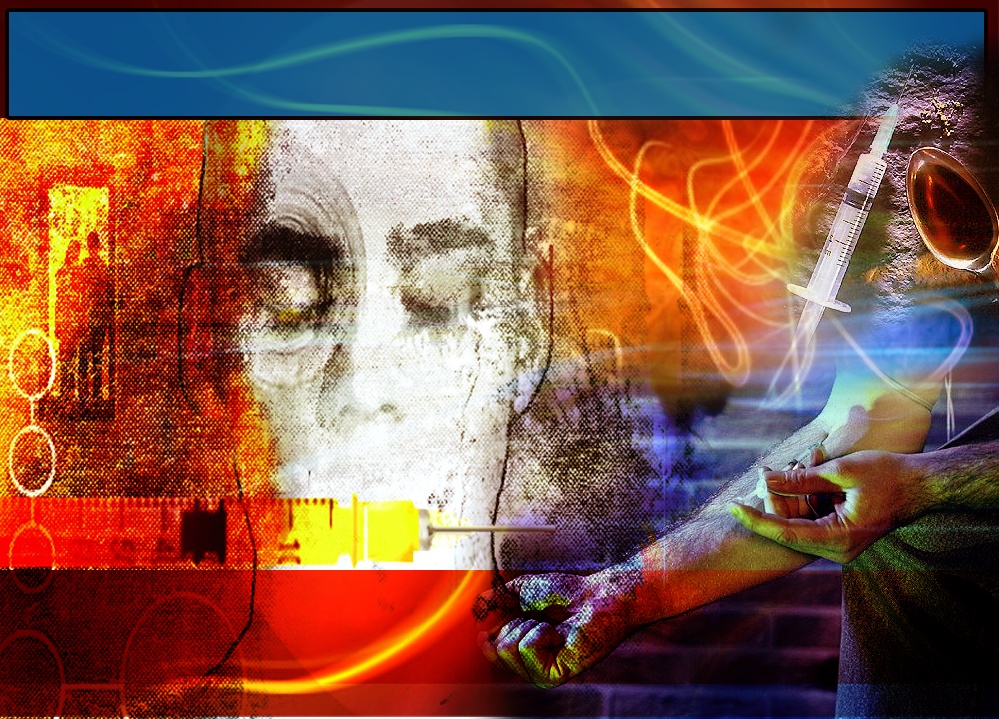 Sabda Rasulullah SAW yang bermaksud:
Perkara yang halal adalah jelas dan yang haram juga jelas. Bagaimanapun di antara keduanya terdapat perkara yang tidak jelas (syubhah), ramai orang yang tidak mengetahui apakah yang termasuk dalam status halal atau haram. Oleh yang demikian, sesiapa yang menjauhi kerana kepentingan agama dan menjaga kehormatannya, maka ia selamat.
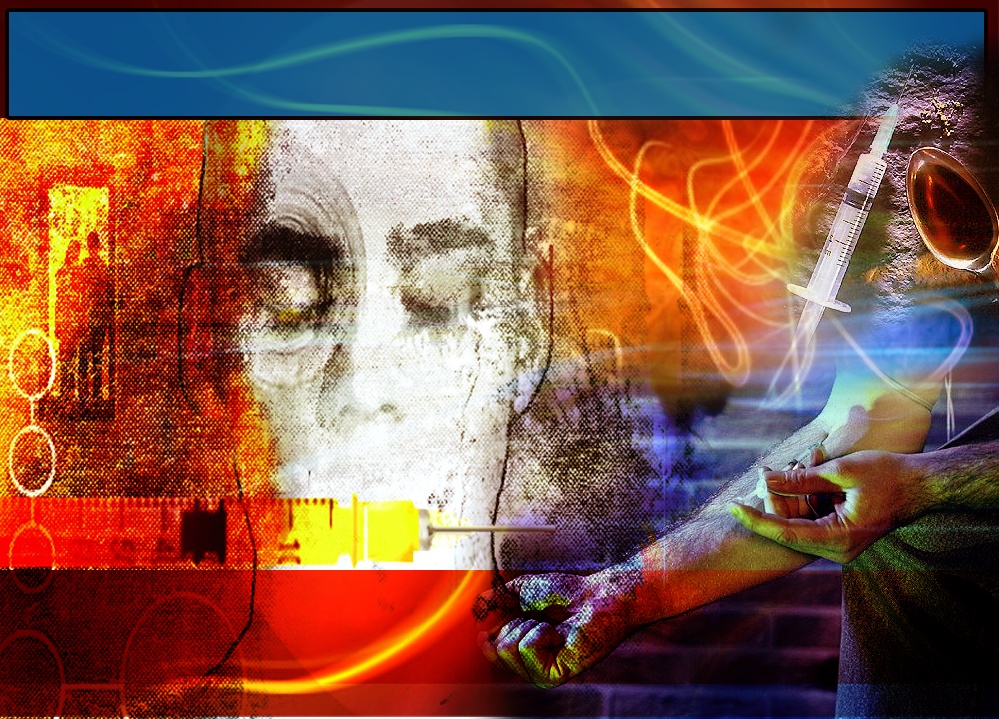 Saranan kepada umat Islam
Ceburi diri dalam bidang perusahaan bagi menghasilkan barangan halal sebaik mungkin
Membantu umat Islam dari terperangkap dalam menggunakan barang yang tidak halal
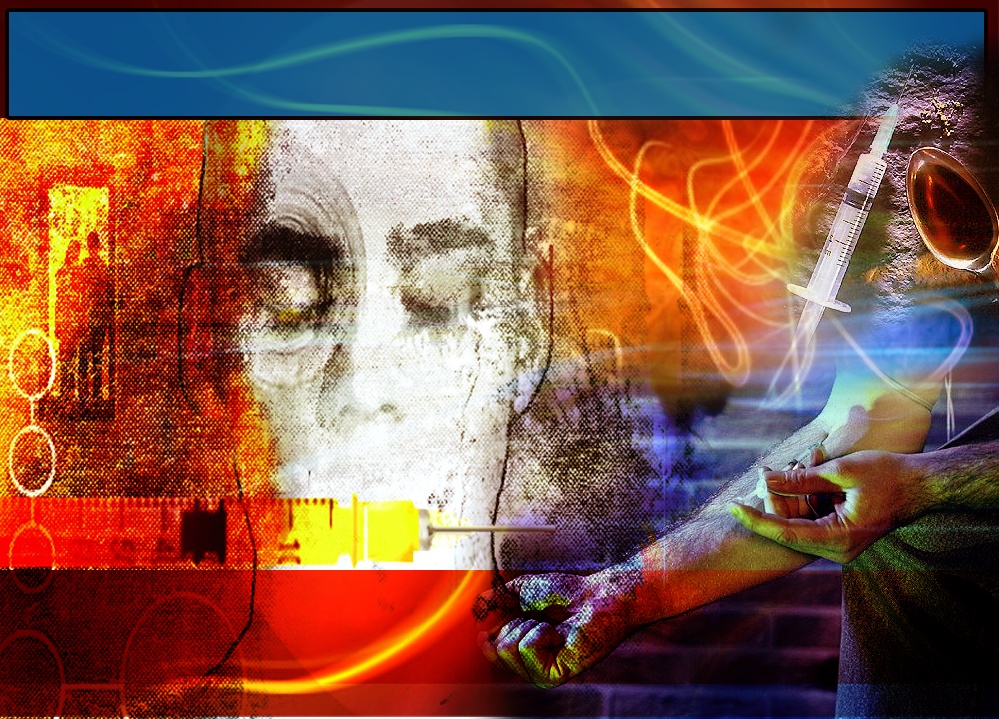 Firman Allah dalam 
Surah ali Imran: Ayat 133
وَسَارِعُواْ إِلَى مَغْفِرَةٍ مِّن رَّبِّكُمْ وَجَنَّةٍ عَرْضُهَا السَّمَاوَاتُ وَالأَرْضُ أُعِدَّتْ لِلْمُتَّقِينَ
Dan bersegeralah kamu kepada keampunan dari tuhan kamu dan syurga yang luasnya segala langit dan bumi yang disediakan untuk orang-orang yang bertakwa.
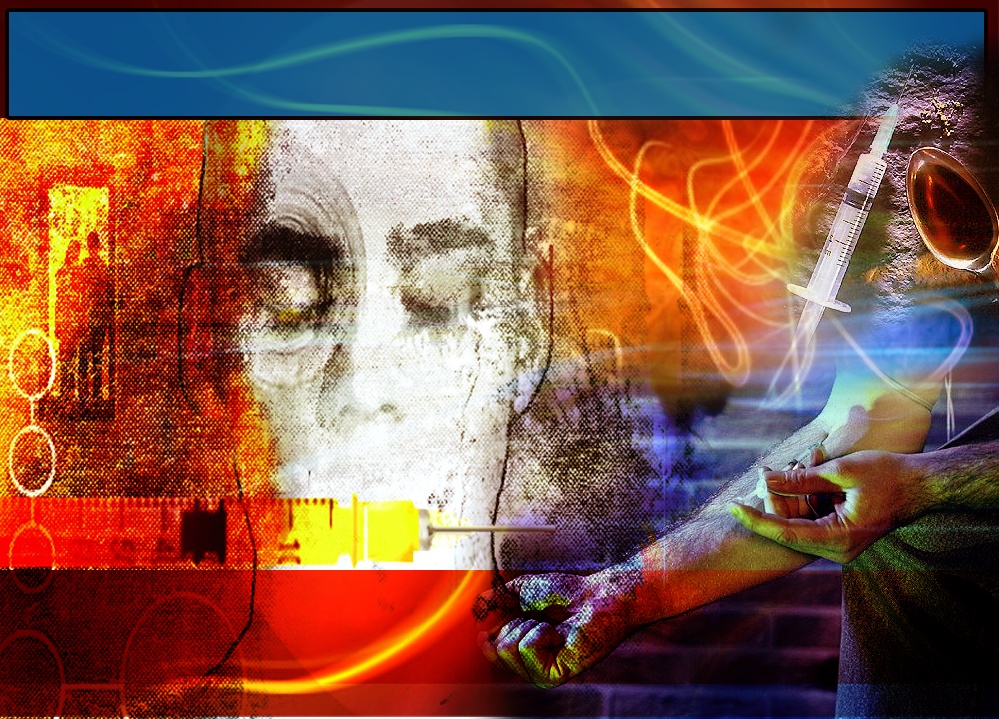 PENUTUP
بَارَكَ اللهُ لِيْ وَلَكُمْ فِى الْقُرْآنِ الْعَظِيْمِ وَنَفَعَنِي وَإِيَّاكُمْ بِمَا فِيْهِ مِنَ الأيَاتِ وَالذِّكْرِ الْحَكِيْمِ وَتَقَبَّلَ مِنِّي وَمِنْكُمْ تِلاوَتَهُ إِنَّهُ هُوَ السَّمِيعُ الْعَلِيْمُ. أَقُوْلُ قَوْلِيْ هَذَا وَأَسْتَغْفِرُ اللهَ الْعَظِيْمَ لِيْ وَلَكُمْ وَلِسَائِرِ الْمُسْلِمِيْنَ وَالْمُسْلِمَاتِ وَالْمُؤْمِنِيْنَ وَالْمُؤْمِنَاتِ فَاسْتَغْفِرُوْهُ، فَيَا فَوْزَ الْمُسْتَغْفِرِيْنَ، وَياَ نَجَاةَ التّآئِبِينَ.
Doa Antara Dua Khutbah
Aamiin Ya Rabbal Aalamin..
Tuhan Yang Memperkenankan Doa Orang-orang Yang Taat, Berilah Taufik Kepada Kami 
Di Dalam Mentaatimu, Ampunilah Kepada 
Mereka Yang 
Memohon Keampunan.
Aamiin
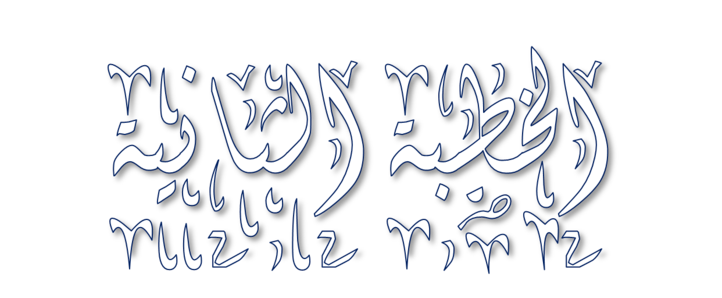 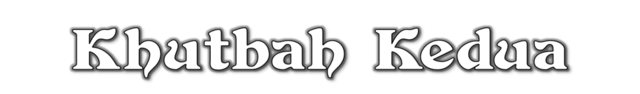 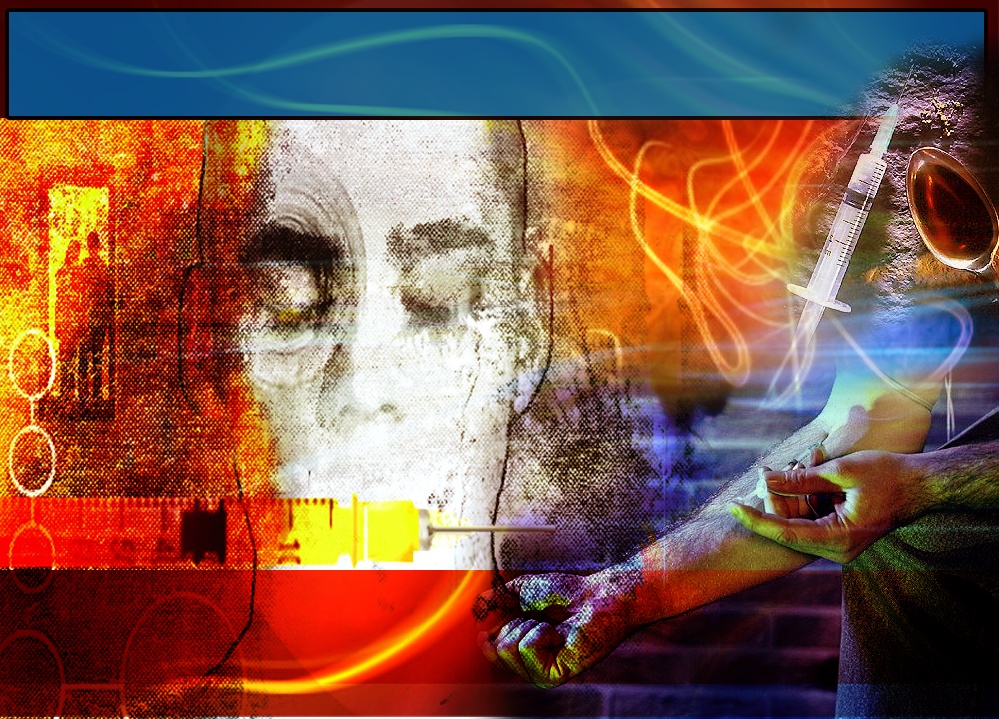 Pujian Kepada Allah S.W.T.
الْحَمْدُ لِلَّهِ
Segala puji-pujian hanya bagi Allah S.W.T.
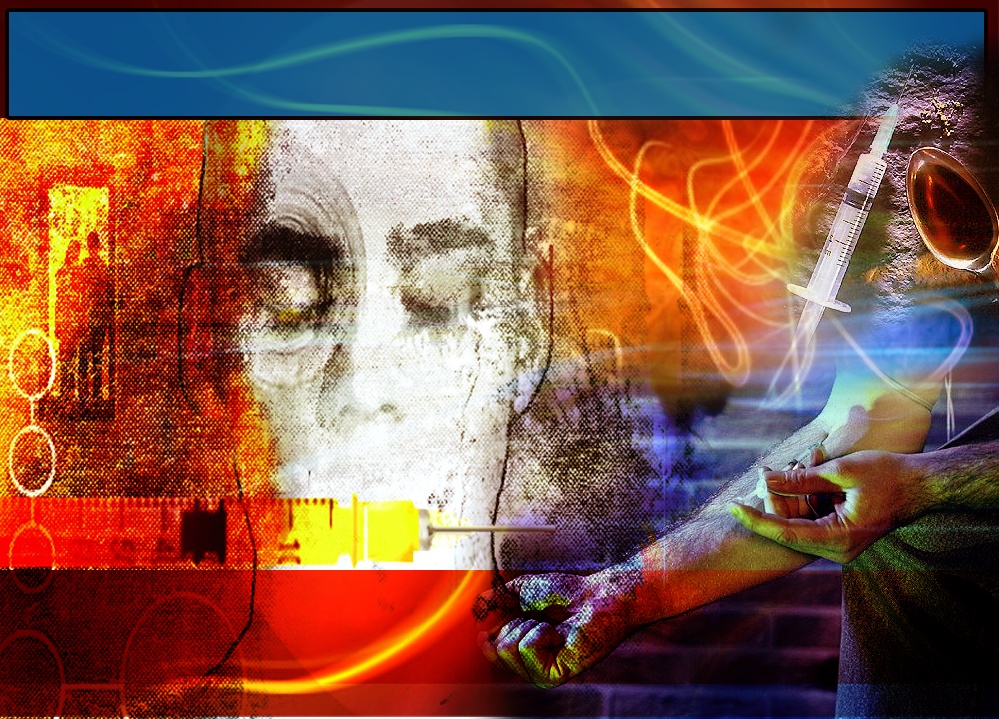 Syahadah
وَأَشْهَدُ أَنْ لآ إِلَهَ إِلاَّ اللهُ وَحْدَهُ لاَ شَرِيْكَ لَهُ،
وَأَشْهَدُ أَنَّ مُحَمَّدًا عَبْدُهُ وَرَسُوْلُهُ.
Aku bersaksi bahawa tiada tuhan yang disembah melainkan Allah, tiada sekutu bagiNya.
Aku juga bersaksi bahawa Nabi 
Muhammad S.A.W.  adalah hambaNya 
dan rasulNya.
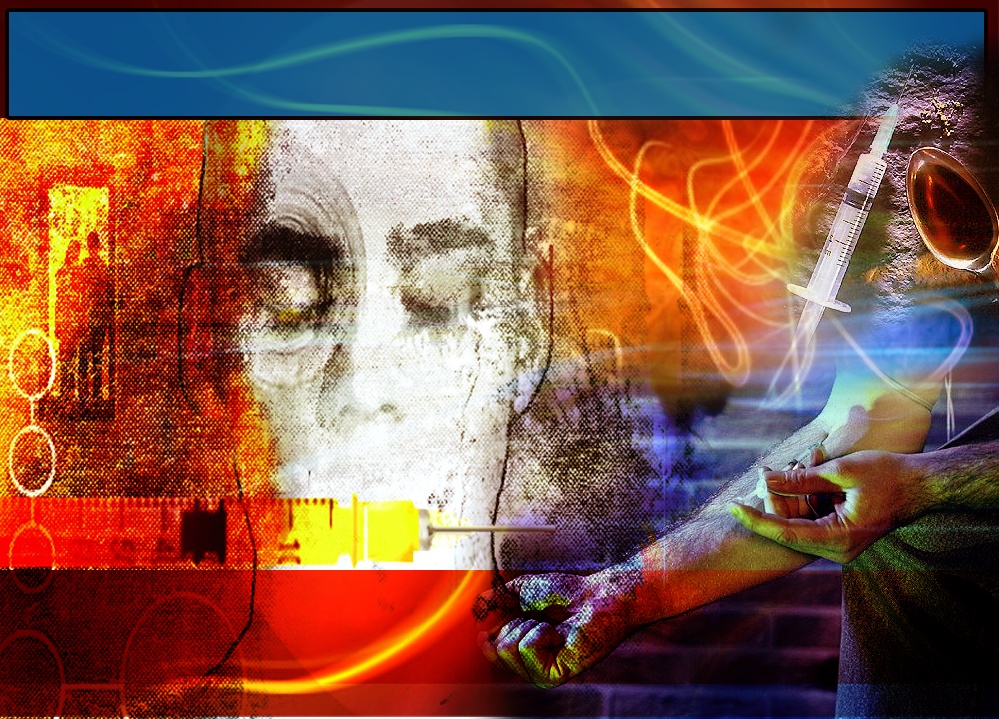 Selawat
اللَّهُمَّ صَلِّ وَسَلِّمْ وَبَارِكْ عَلَى عَبْدِكَ وَرَسُوْلِكَ مُحَمَّدٍ وَعَلَى آلِهِ وَصَحْبِهِ وَمَنْ وَالاَهُ
Ya Allah, cucurilah rahmat, sejahtera ke atas Penghulu Kami Nabi Muhammad S.A.W., keluarganya dan seluruh sahabatnya Yang Mempunyai Kelebihan Dan Kemuliaan.
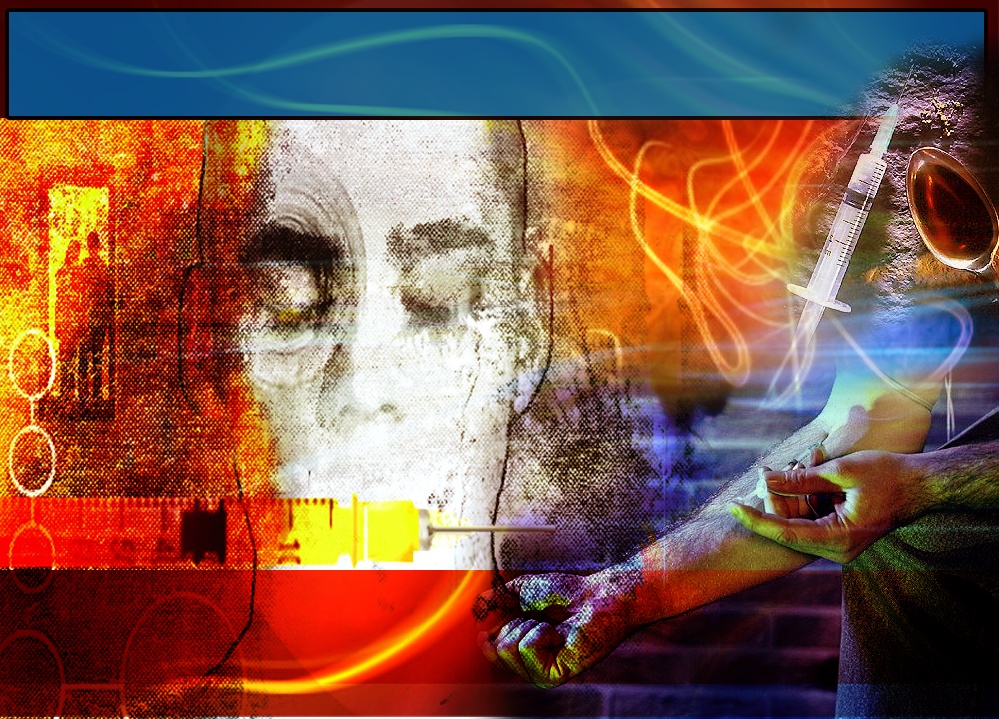 Wasiat Taqwa
اتَّقُوا اللهَ حَقَّ تُقَاتِهِ وَلا تَمُوتُنَّ إِلاَّ وَأَنْتُمْ مُسْلِمُونَ.
Wahai hamba-hamba Allah,
 Bertaqwalah kepada Allah yang dengan sebenarnya, dan janganlah kamu mati melainkan dalam keadaan beriman.
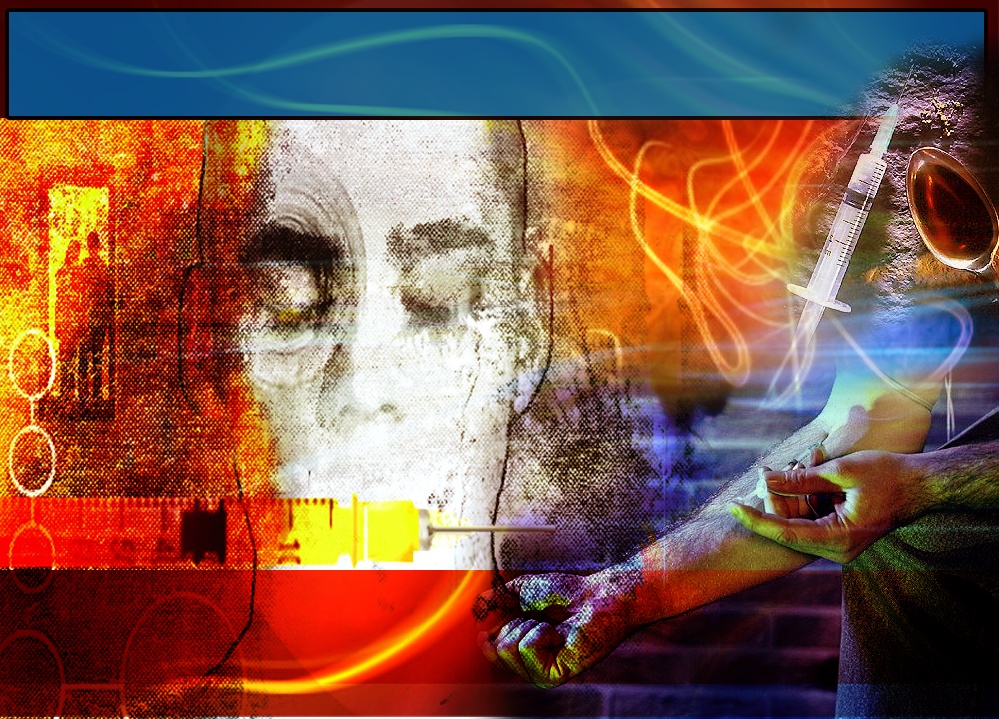 Berusahalah meningkatkan ketakwaan
Perbanyakkan amalan wajib dan sunat
Pelihara diri dari perkara mungkar dan perbuatan dosa
Pilihlah barangan yang telah dipastikan halal
Marilah ucapkan selawat dan salam kepada Rasulullah s.a.w. sebagaimana firman Allah …
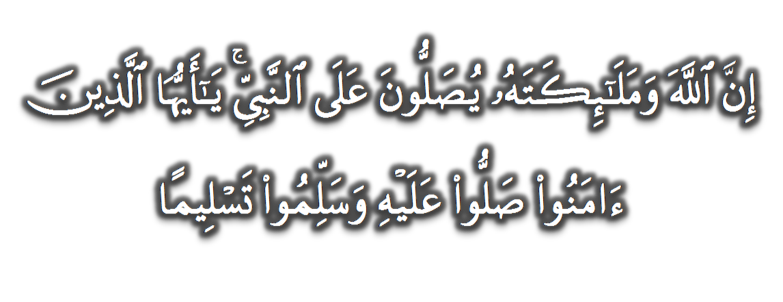 (Surah Al-Ahzab : Ayat 56)
“Sesungguhnya Allah Taala Dan Para Malaikat Sentiasa Berselawat Ke Atas Nabi (Muhammad) .
Wahai Orang-orang Beriman! Berselawatlah Kamu 
Ke Atasnya Serta Ucapkanlah Salam Sejahtera Dengan Penghormatan Ke Atasnya Dengan Sepenuhnya”.
Selawat
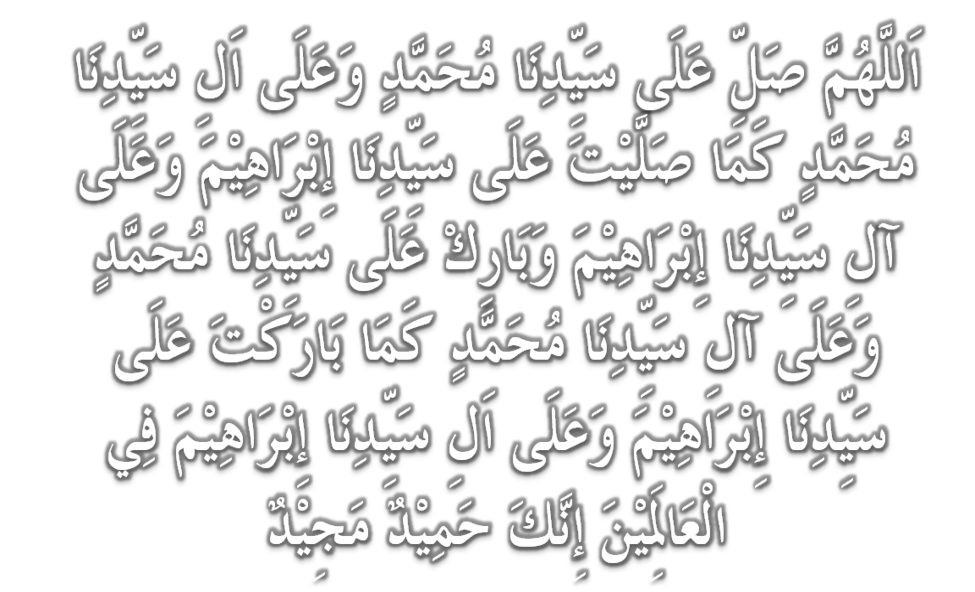 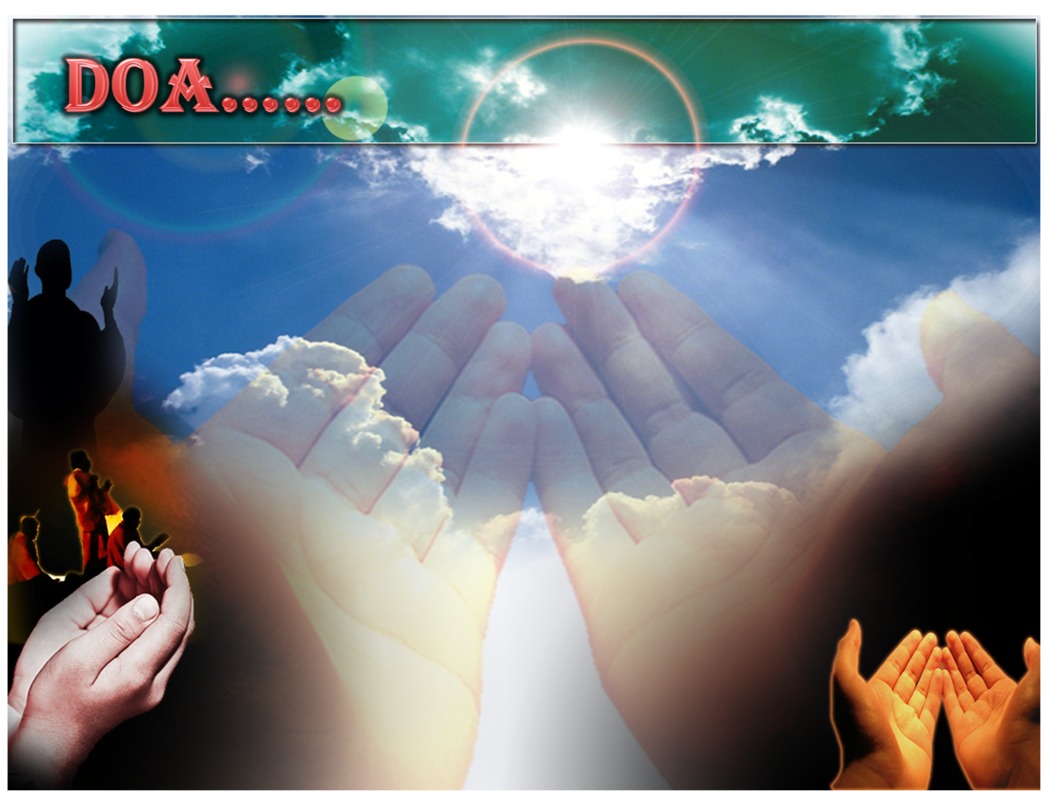 وَارْضَ اللَّهُمَّ عَنِ الْخُلَفَآءِ الرَّاشِدِيْن وَعَنْ بَقِيَّةِ الصَّحَابَةِ وَالْقَرَابَةِ أَجْمَعِيْن وَالتَّابِعِيْنَ وَتَابِعِي التَّابِعِيْنَ لَهُمْ بِإِحْسَانٍ إِلىَ يَوْمِ الدِّيْن.
Ya Allah, kurniakanlah keredhaan kepada Khulafa’ Rasyidin dan sahabat seluruhnya serta para tabiin dengan ihsan 
hingga hari kemudian.
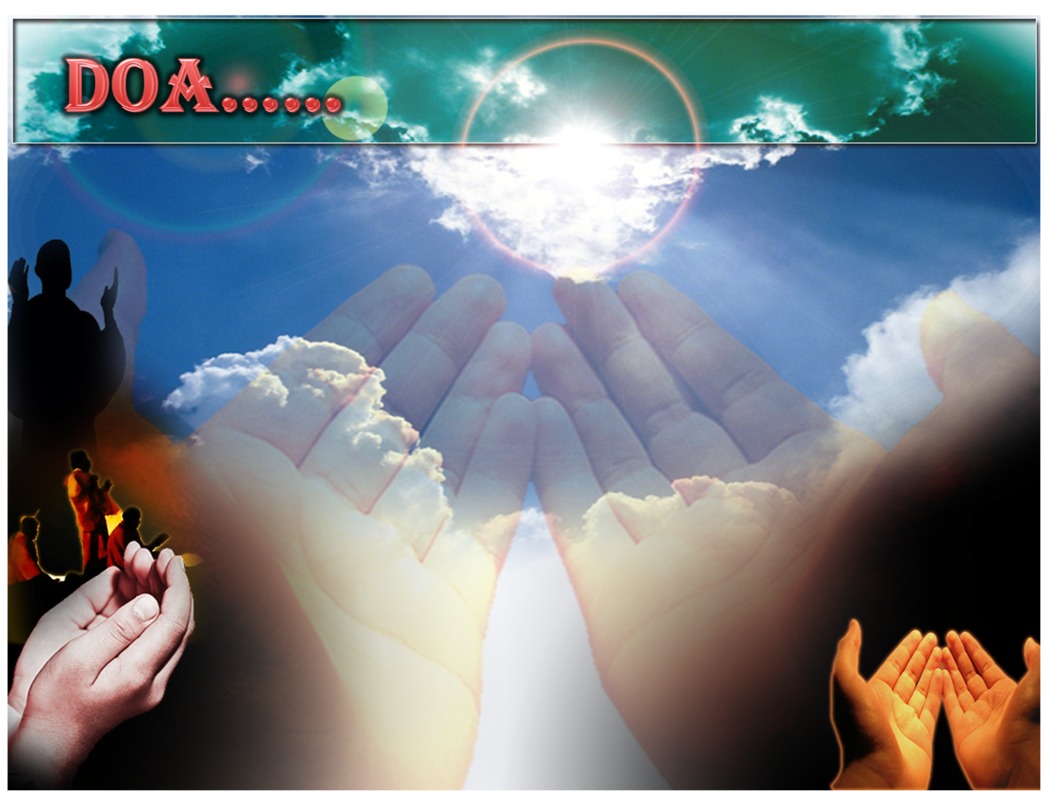 اللَّهُمَّ اغْفِرْ لِلْمُسلِمِيْنَ وَالْمُسلِمَاتِ وِالْمُؤْمِنِيْنَ وَالْمُؤمِنَاتِ اﻷَحْيَآءِ مِنْهُمْ وَاﻷَمْوَاتِ
Ya Allah, Ampunkanlah Dosa Golongan Muslimin Dan Muslimat,mu’minin Dan Mu’minaat Samada Yang Masih Hidup Atau Yang Telah Mati.
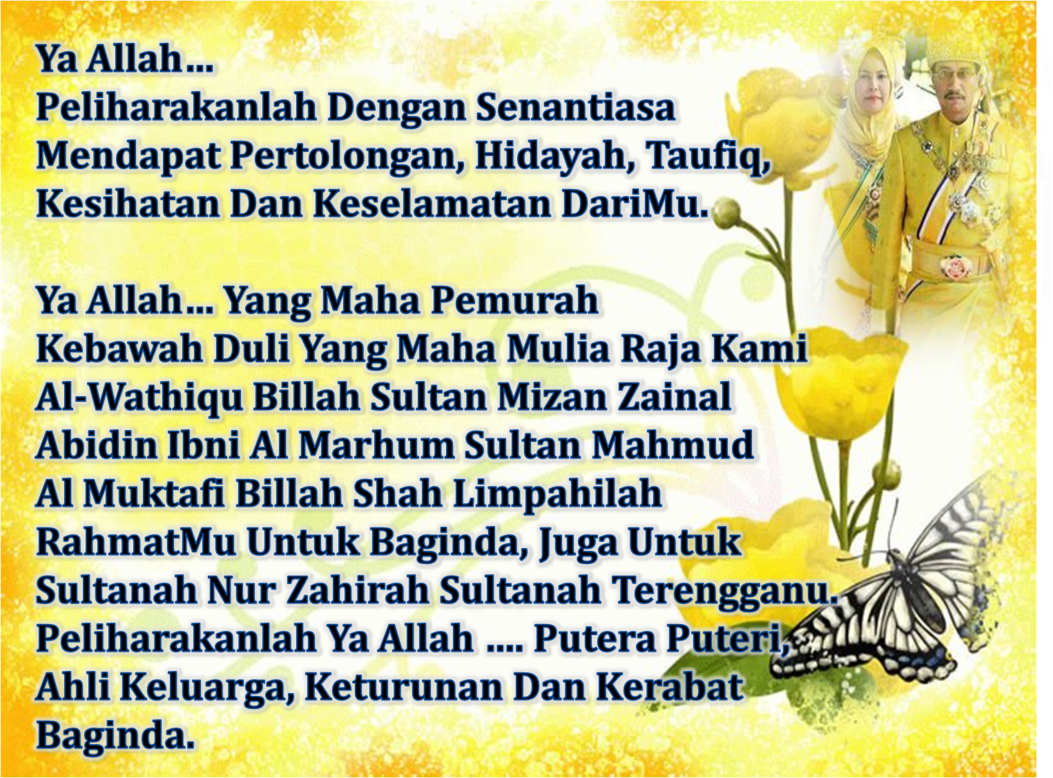 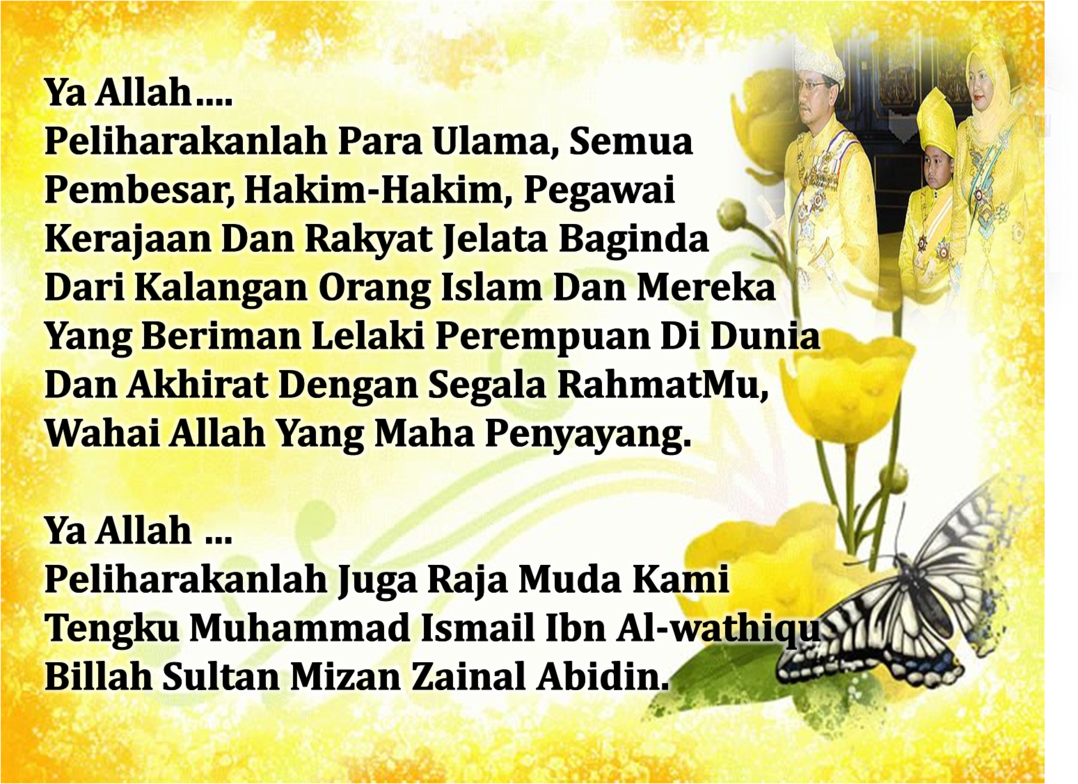 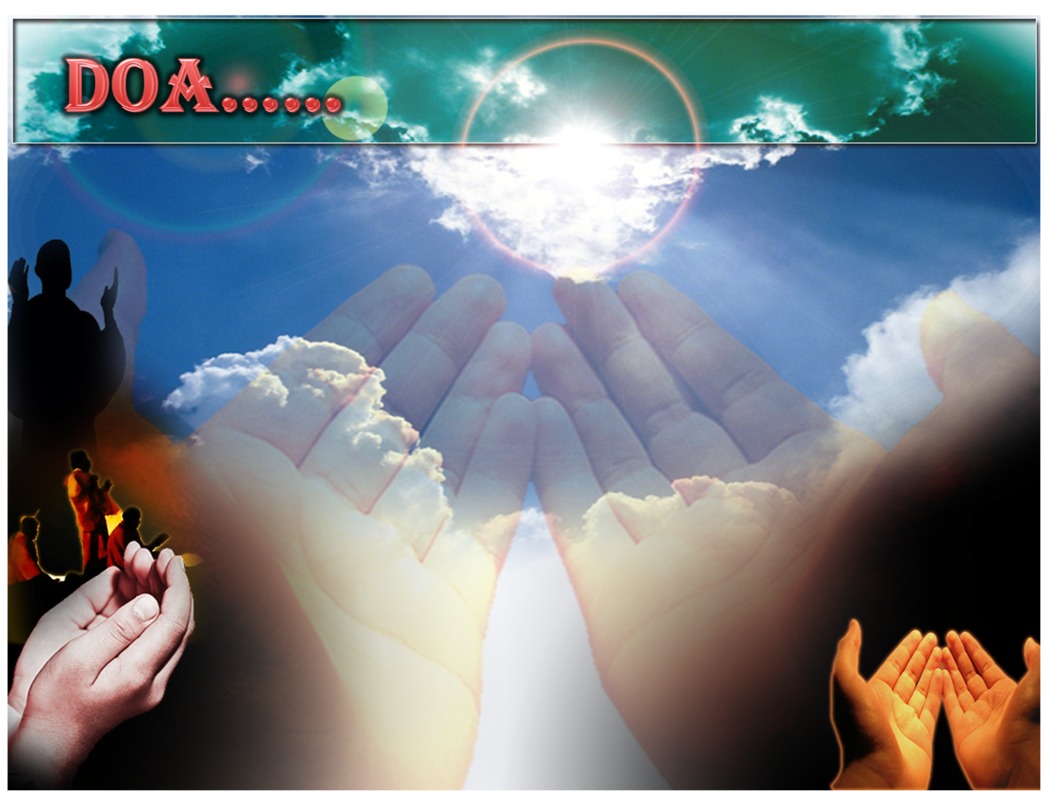 Ya Allah Muliakanlah Islam dan Orang-orang Islam.
Tolonglah Islam dan Orang-orang Islam serta himpunkanlah mereka di atas landasan kebenaran dan agama. Hancurkanlah kekufuran dan orang – orang yang syirik serta  orang munafik dan juga musuh-musuhMu serta musuh-musuh agama.
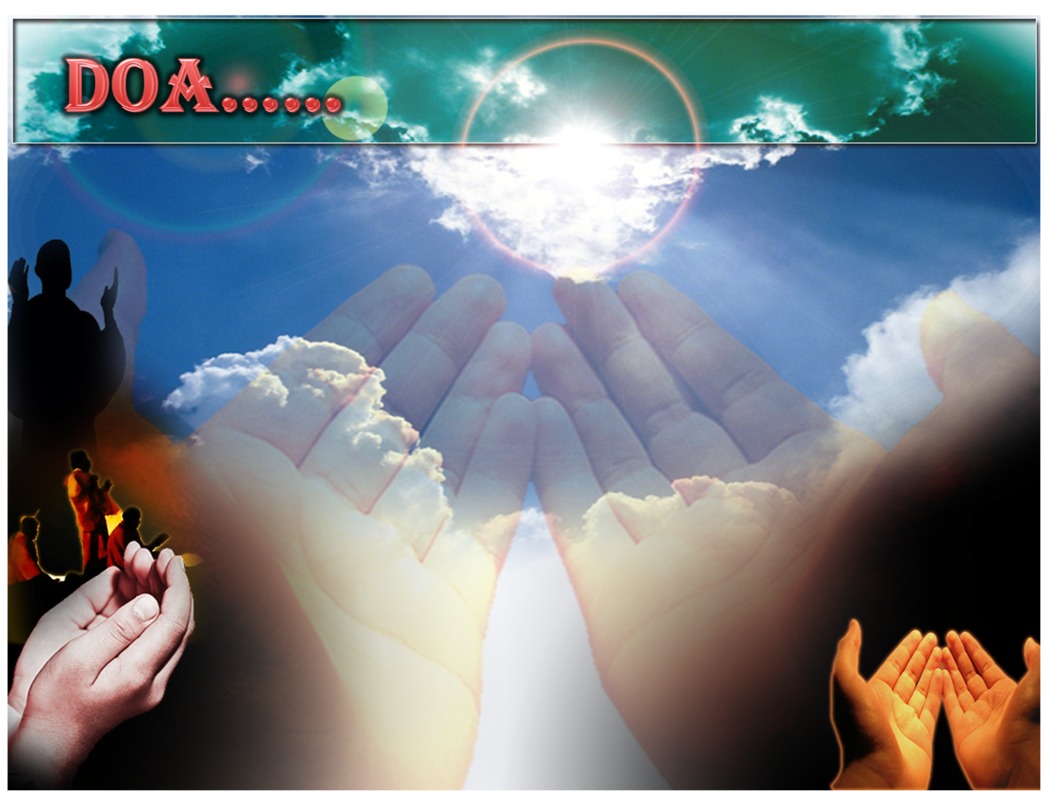 Ya Allah…
Ampunkanlah Dosa-dosa Kami  Dan Saudara-saudara Kami Yang Terdahulu Telah Beriman Dan Janganlah Engkau Biarkan Kedengkian Dalam Hati Kami Terhadap Orang-orang Yang Beriman.Sesungguhnya Engkau Maha Penyantun Dan Maha Penyayang.
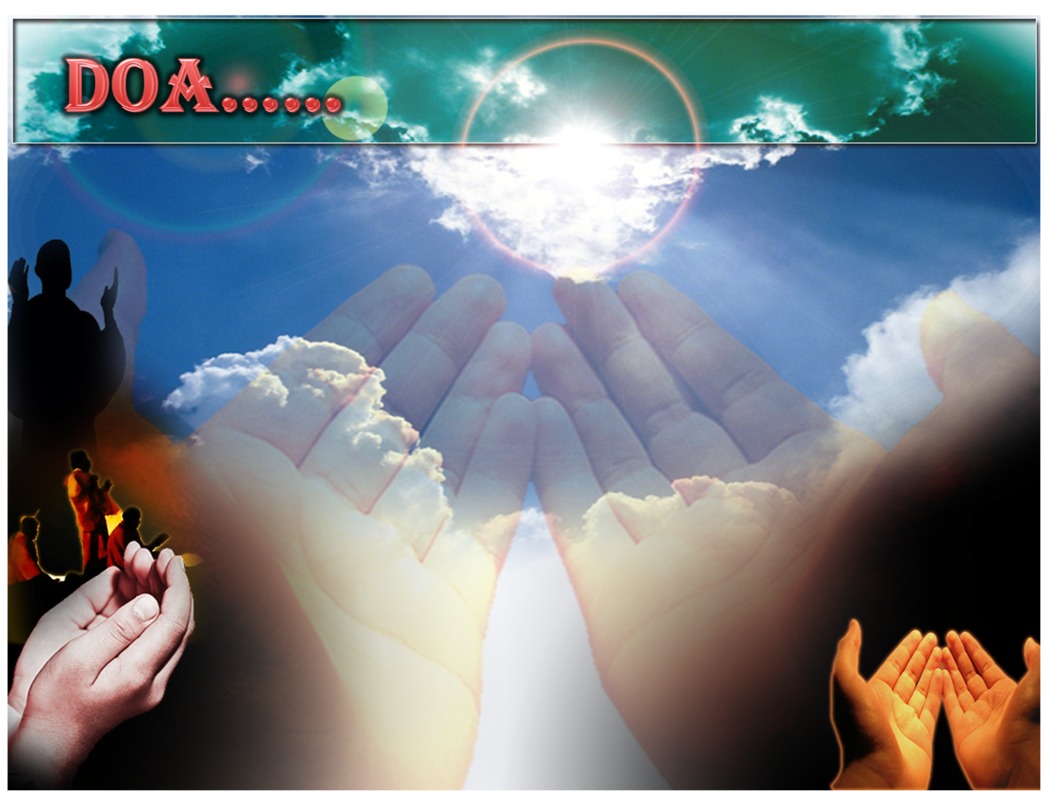 Ya Allah …
Kami Telah Menzalimi Diri Kami Sendiri 
Dan Sekiranya Engkau Tidak Mengampunkan Kami Dan Merahmati 
Kami Nescaya Kami Akan Menjadi
 Orang Yang Rugi.
Ya Allah… 
Kurniakanlah Kepada Kami Kebaikan
Di Dunia Dan Kebaikan Di 
Akhirat Serta Hindarilah Kami 
Dari Seksaan Neraka.
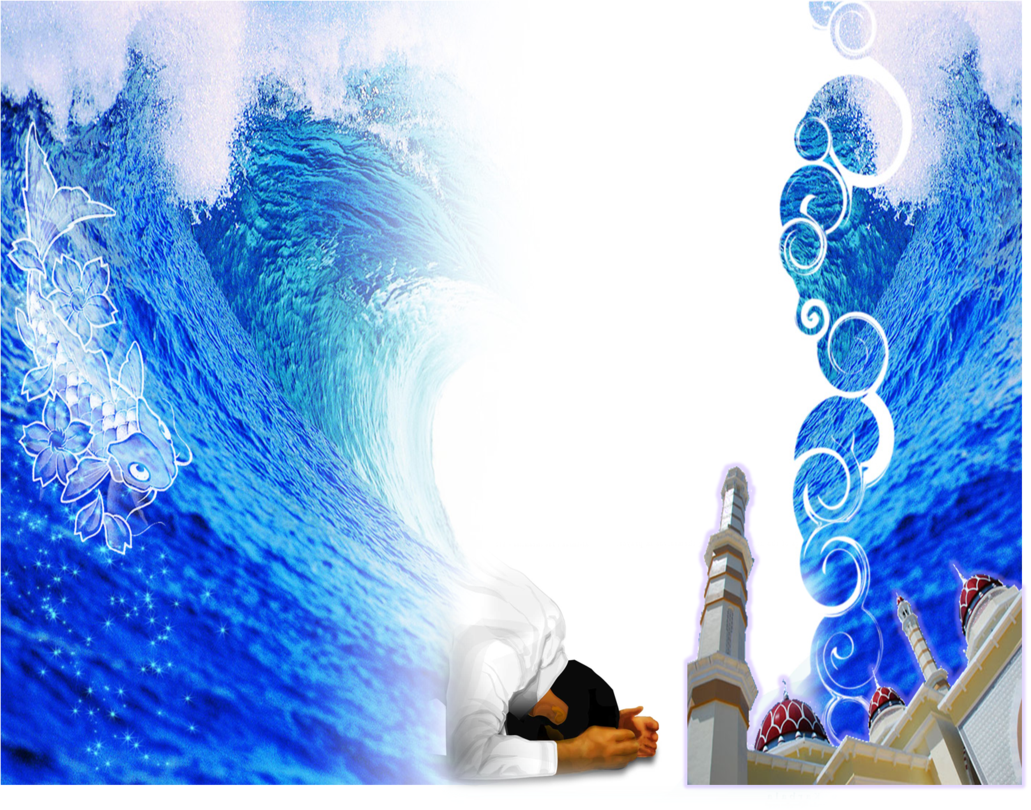 Wahai Hamba-hamba Allah….
Sesungguhnya ALLAH  menyuruh berlaku adil, dan berbuat kebaikan, serta memberi bantuan kepada kaum kerabat dan melarang daripada melakukan perbuatan-perbuatan keji dan mungkar serta kezaliman. Ia mengajar kamu (dengan suruhan dan larangannya  ini) supaya kamu mengambil peringatan mematuhinya.
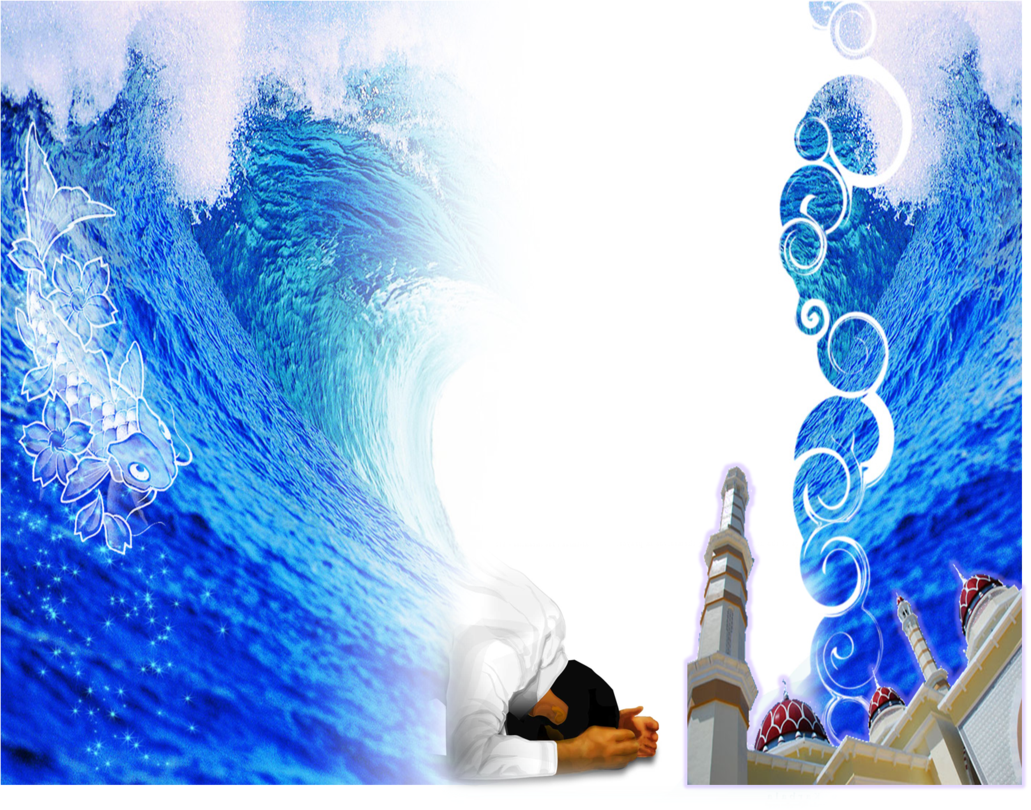 Maka Ingatlah Allah Yang Maha Agung  Nescaya Dia Akan Mengingatimu 
Dan Bersyukurlah Di Atas Nikmat-nikmatnya Nescaya Dia Akan Menambahkan Lagi Nikmat Itu Kepadamu, dan Pohonlah 
Dari Kelebihannya, Nescaya Akan Diberikannya  Kepadamu. Dan Sesungguhnya Mengingati Allah Itu Lebih Besar (Faedah Dan Kesannya) Dan (Ingatlah) Allah Mengetahui  Apa  Yang Kamu Kerjakan.
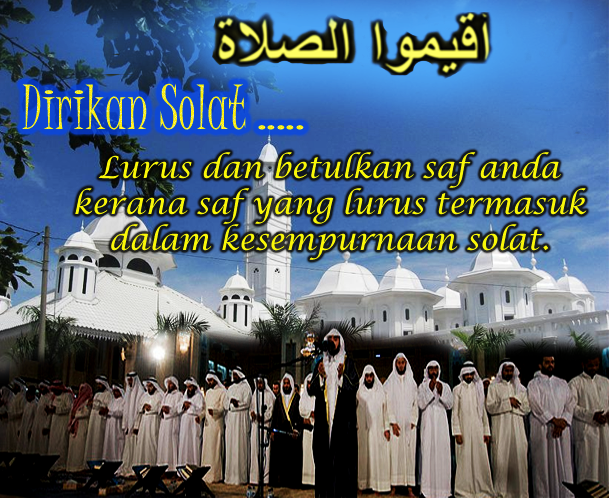